Lecturer Assistant:
Nawroz Ibrahim
u and v are differentiable functions of x, are found by logarithmic differentiation:
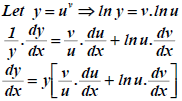 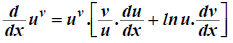 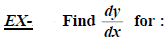 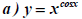 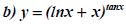 a)




b)
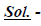 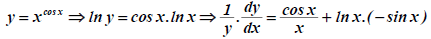 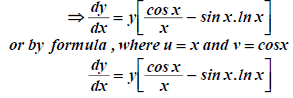 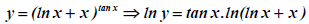 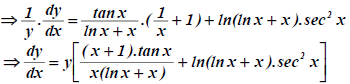 Cont.
Approximating Function Values:
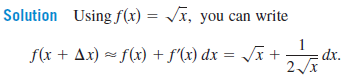 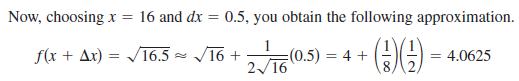 Cont.
Use differentials to approximate the increase in the surface area of a soap bubble when its radius increases from 4 inches to 4.1 inches.
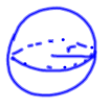 Cont.
Cont.
Use Differentials to approximate the value of  
Let x be 10,